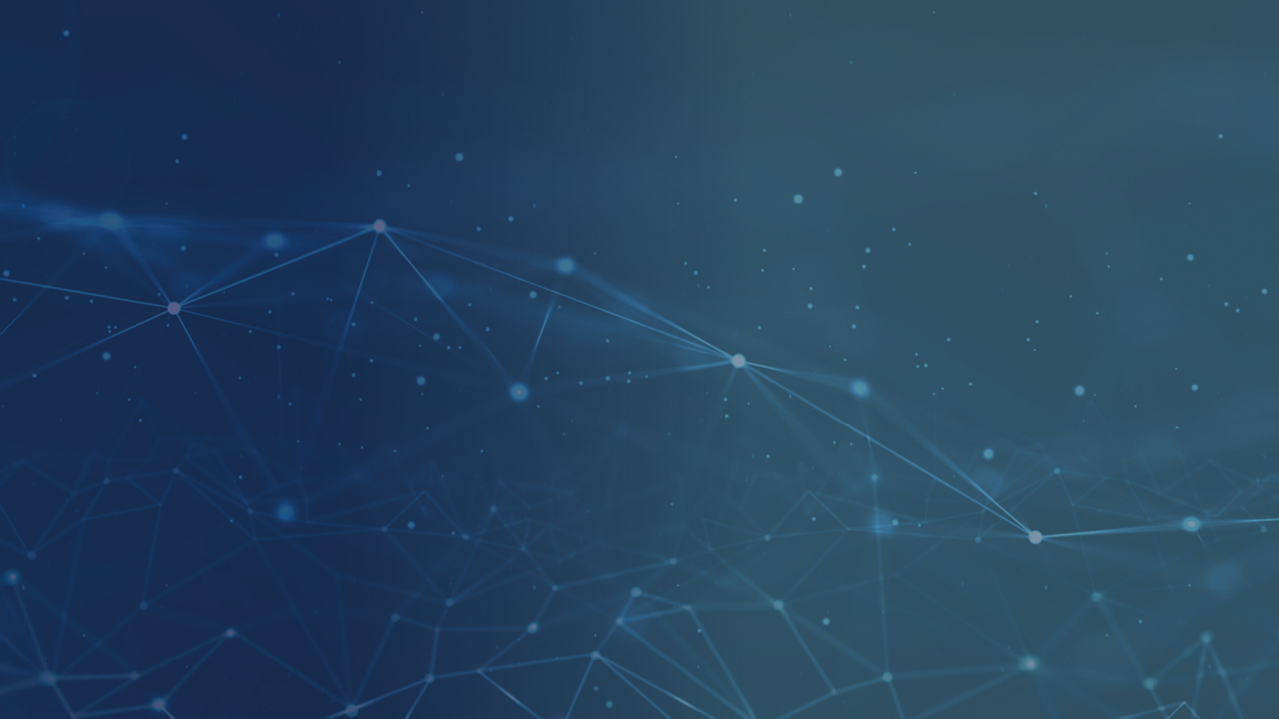 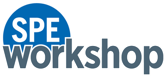 SPE Workshop:  Fiber-Optic Sensing Applications for Well, Reservoir and Asset Management
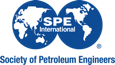 5–6 August 2025 | Westin Westminster | Westminster, Colorado, USA
Presenter Name
Presentation
Title
Company Name
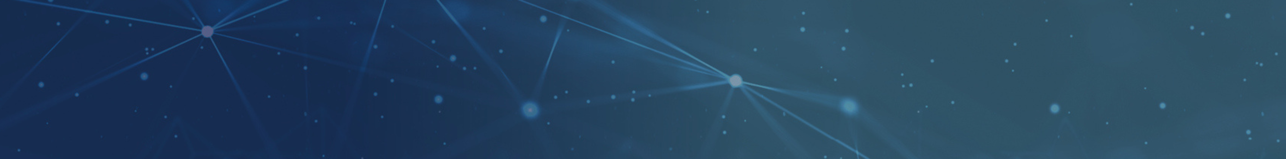 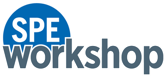 SPE Workshop:  Fiber-Optic Sensing Applications for Well, Reservoir and Asset Management
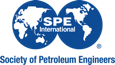 5–6 August 2025 | Westin Westminster | Westminster, Colorado, USA
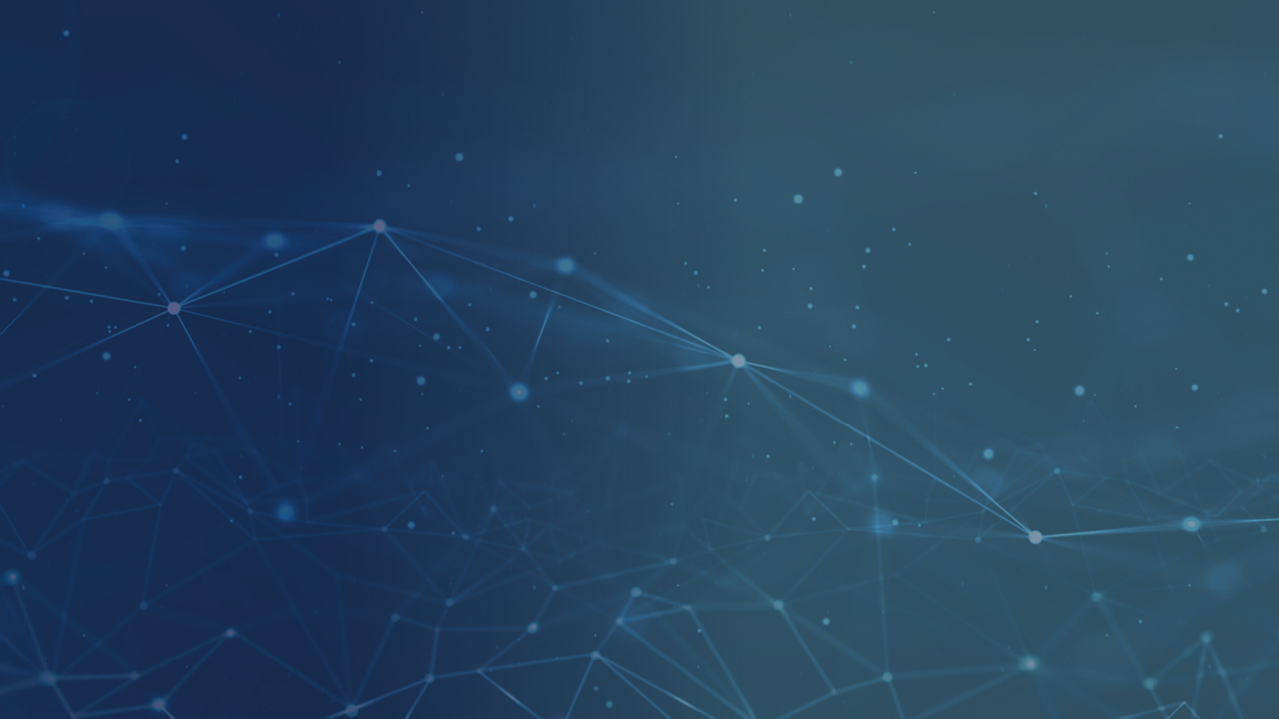 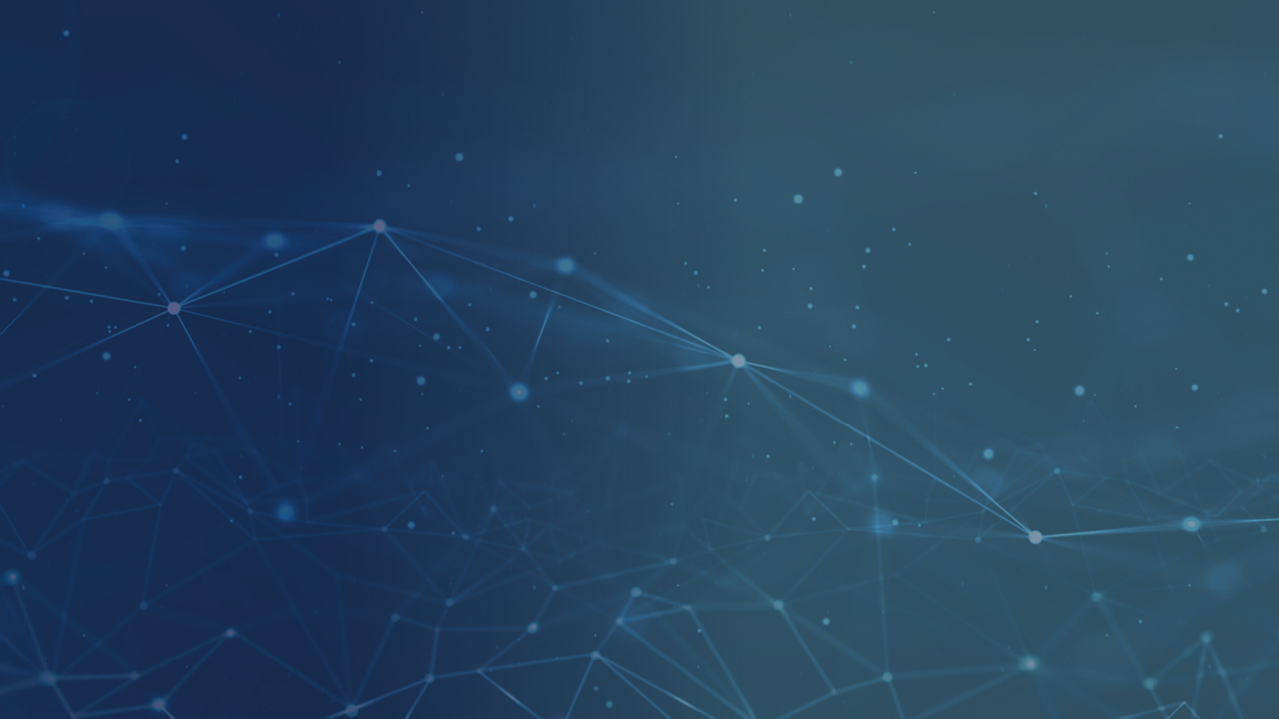 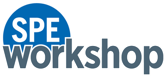 SPE Workshop:  Fiber-Optic Sensing Applications for Well, Reservoir and Asset Management
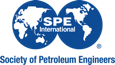 5–6 August 2025 | Westin Westminster | Westminster, Colorado, USA
Thank You!
Questions?